Proces omkring mobilbegrænsning på Tempeltræet
1. marts – 8. august 2024
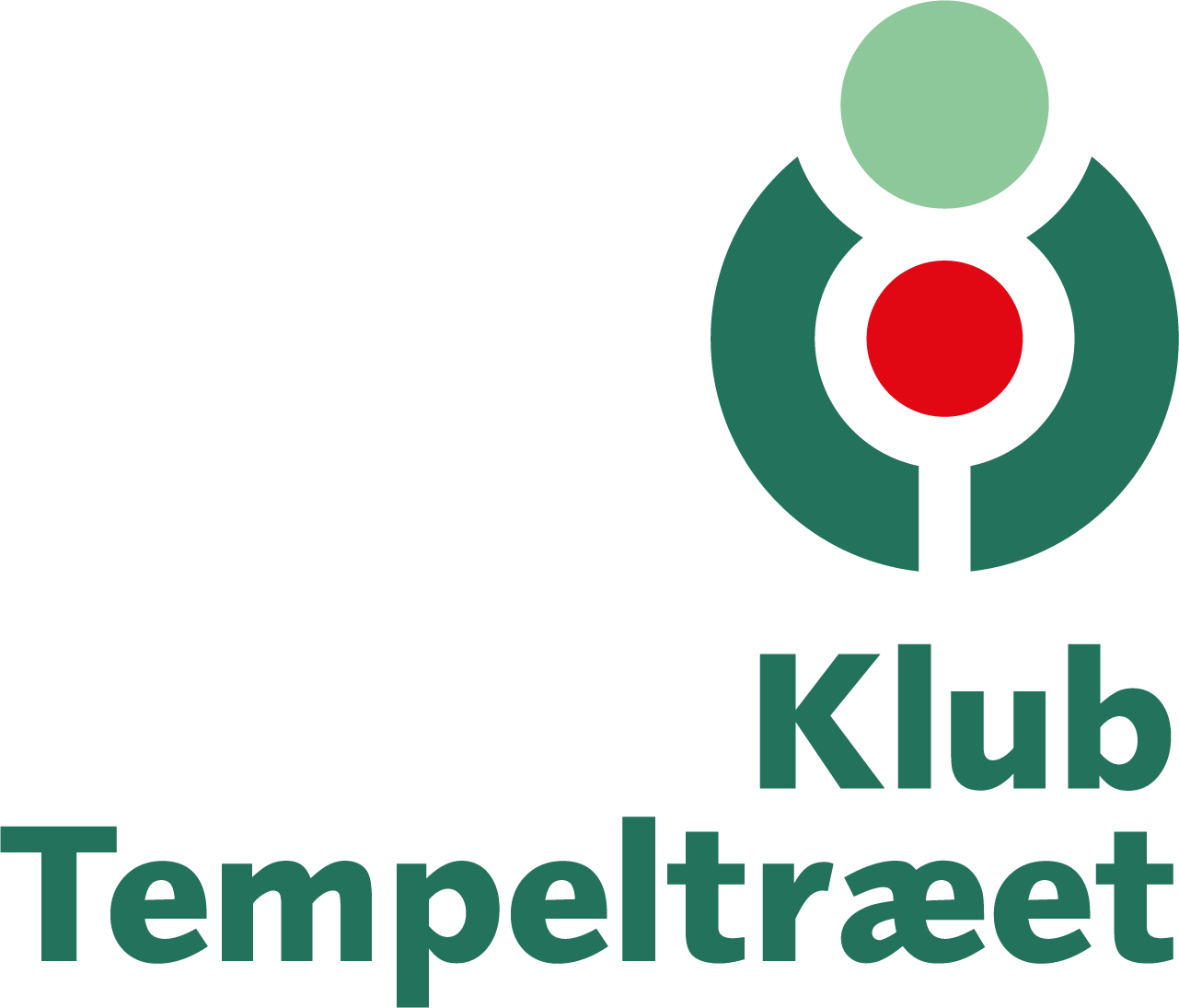 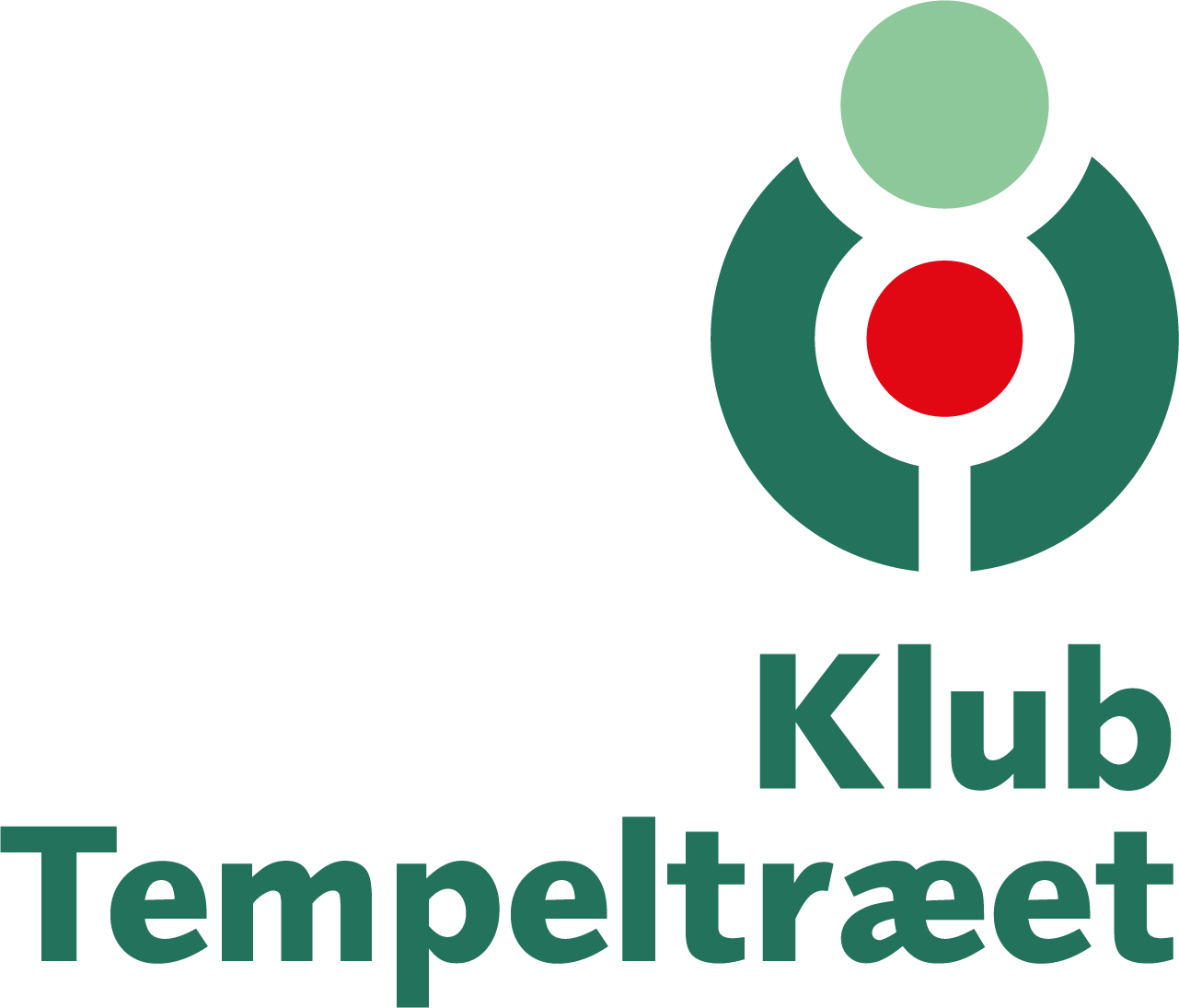